Kodu Module 5 Slides
David S. Touretzky
Carnegie Mellon University
Kodu Module 5 Slides
1
State1 World
Kodu Module 5 Slides
2
State Machine to Reach the Castle
Kodu Module 5 Slides
3
Show Page As Color Idiom
Kodu Module 5 Slides
4
Harder Castle Problem
Kodu Module 5 Slides
5
Alternate Red and Blue Apples
Kodu Module 5 Slides
6
State Machine With Three Nodes
Kodu Module 5 Slides
7
Draw This State Machine
PAGE 1: [1] WHEN DO color me blue [2] WHEN see tree DO move toward [3] WHEN bump tree DO switch to page 2

PAGE 2: [1] WHEN DO color me pink [2] WHEN see apple DO move toward [3] WHEN bump apple DO eat it          [4] WHEN DO play coin

PAGE 3: [1] WHEN DO color me green [2] WHEN see heart DO move toward [3] WHEN bump heart DO grab it          [4] WHEN DO switch to page 2
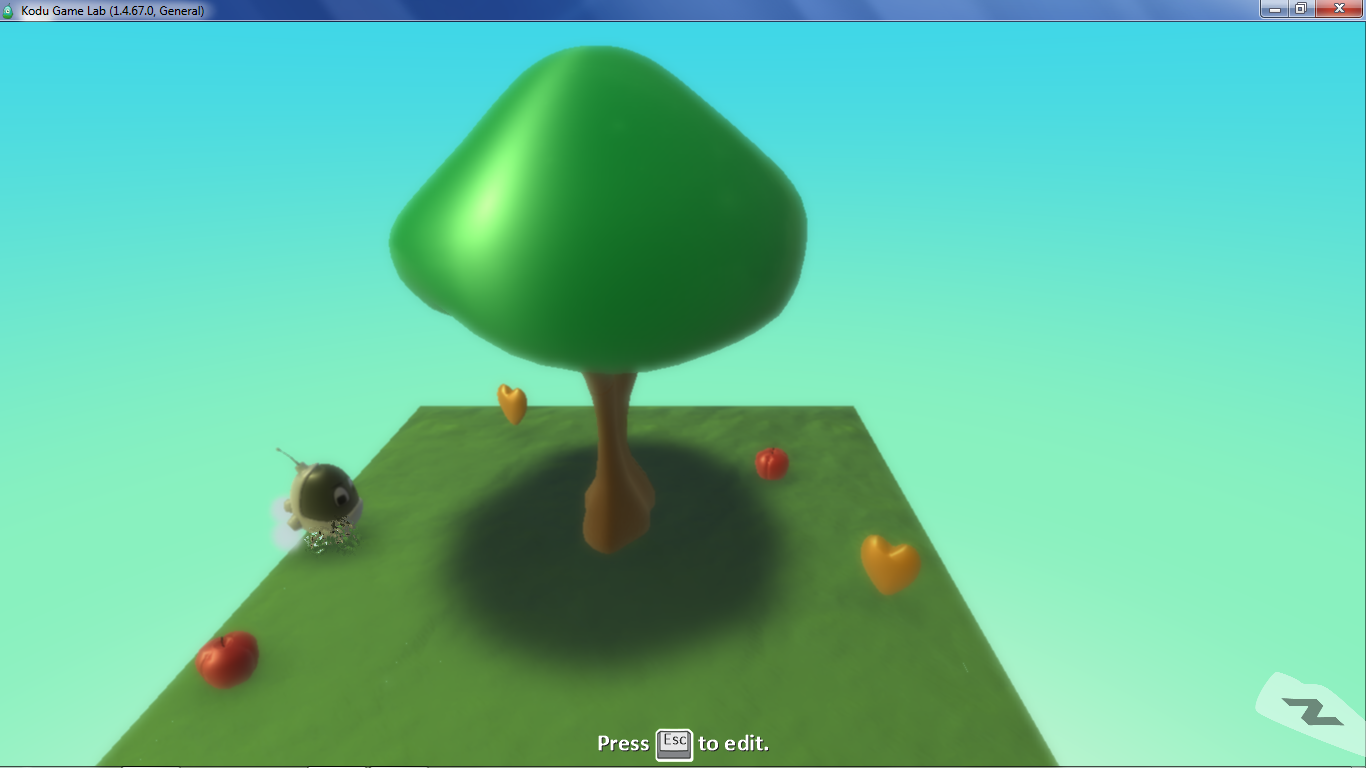 Kodu Module 5 Slides
8
Answer to Draw State Problem
Kodu Module 5 Slides
9
Race: Cycle vs. Octopus
PAGE 1: [1] WHEN bump octopus DO switch to page 2 [2] WHEN bump cycle DO switch to page 3

PAGE 2: [1] WHEN see hut DO move toward [2] WHEN bump hut DO switch to page 3

PAGE 3: [1] WHEN see castle DO move toward [2] WHEN bump castle DO win
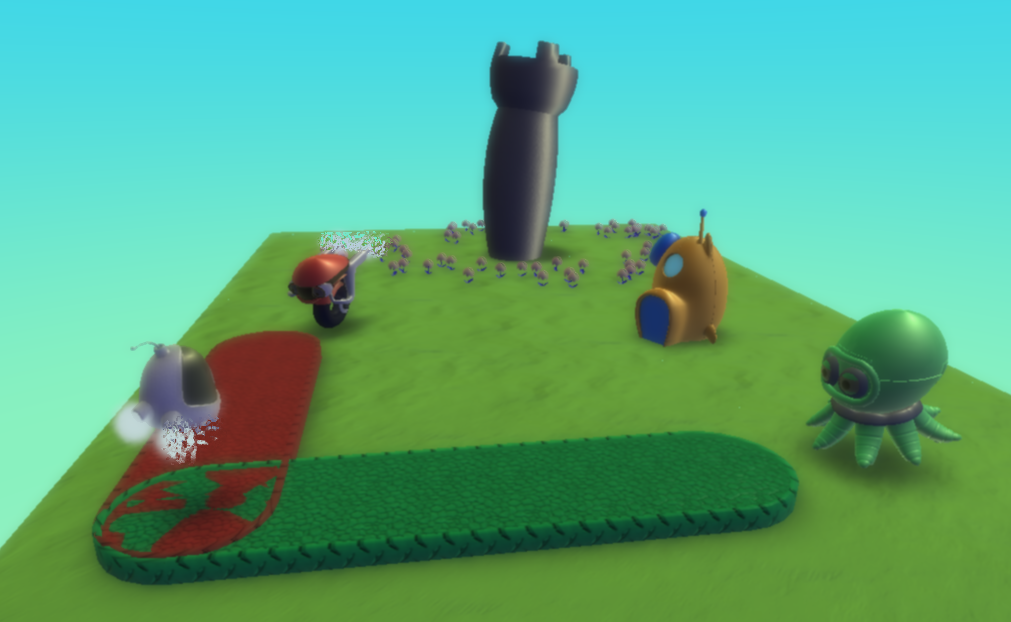 Kodu Module 5 Slides
10
Cycle vs. Octopus Answer
Kodu Module 5 Slides
11